MIRANDO AL FUTURO | MANEJAR LA PRESIÓN DE LOS COMPAÑEROS
VERDADERO O FALSO
Verifica si cada uno de los siguientes enunciados es verdadero o falso.
TOTAL
© 2022 OVERCOMING OBSTACLES
Ahora, vuelve a la actividad y marca con un círculo los enunciados que crees que son los más difíciles para las personas de tu edad.
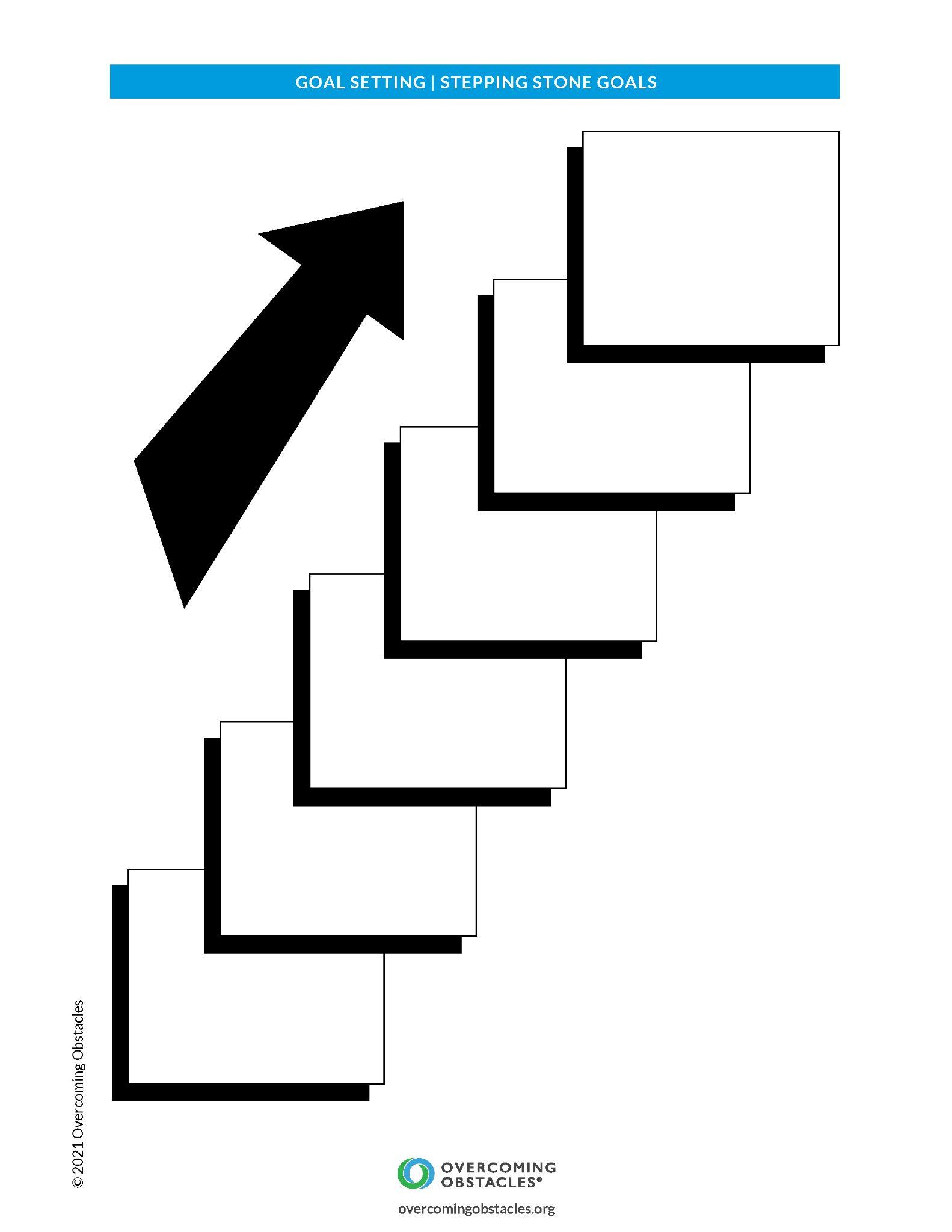